1
M.A.S.S.(Mobile Aerial Security System)
Group 6
	Derrick Shrock
	Henry Chan
	Eric Hernandez 
	Sanjay Yerra
2
Motivation
Experience with Aviation work.
Extra protection at public events.
Doubles as an advertising system.
In past years, there have been attacks and shootings that could have been prevented with this type of system.
3
Goals and Objectives
Personal Surveillance System
Autonomous Blimp System
Basic aviation functions
Camera System
Stabilization System
Video Recognition
GPS
Enter waypoints into system
Record Flight Path.
Long Range Control
4
Components of Blimp Design
8 Feet
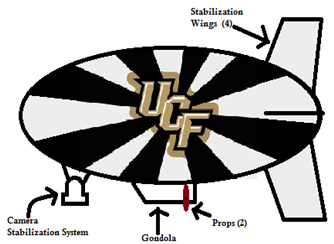 3.5 Feet
5
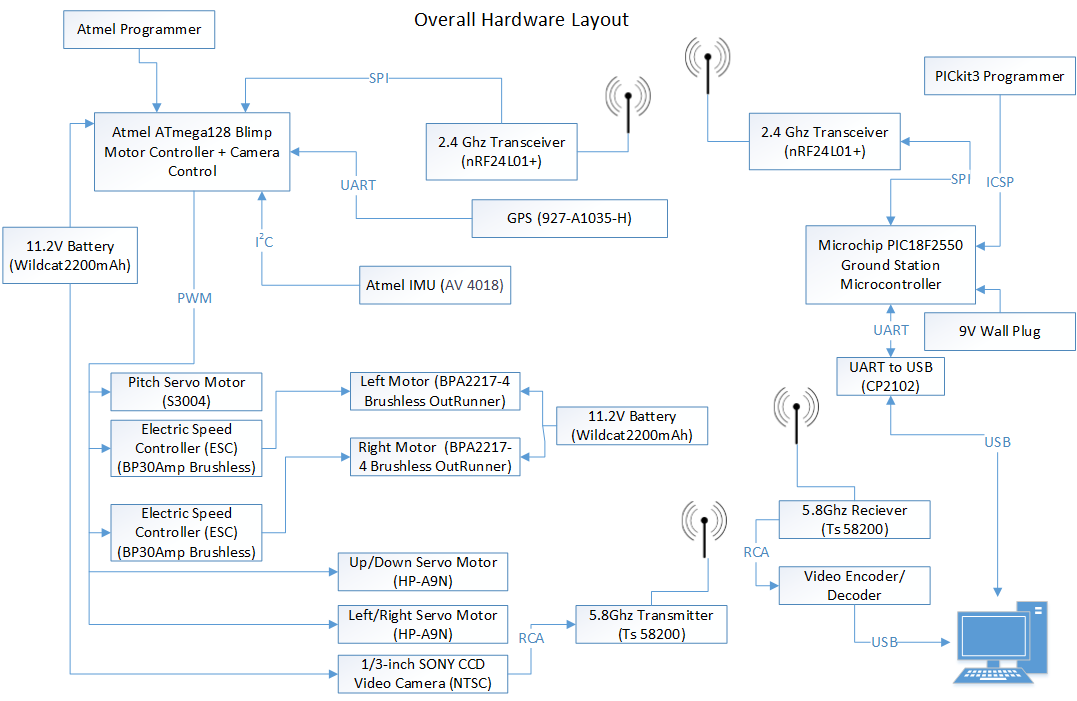 6
Blimp Design Structure
7
Section Design
Typical non-rigid ellipses design
The envelope will be made up of eight different sections
Each section will follow the overall profile measurements 
Using the arc length and the radius of the envelope profile each section will be measured out accordingly
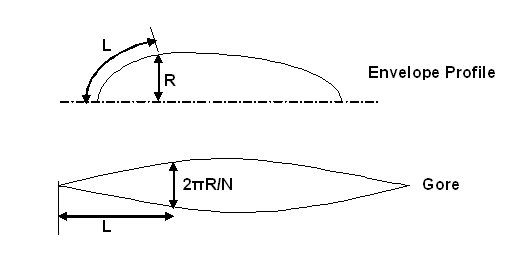 8
Joining the Sections
There are good and bad ways to join the sections
Sections will be joined with a tool using the same profile as the envelope
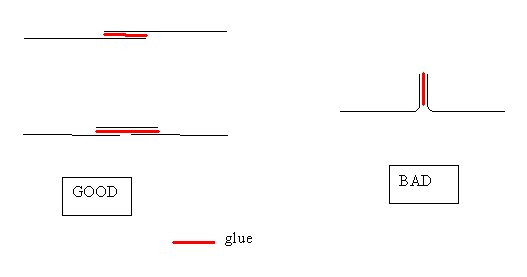 Overlapping Technique
Webbing Technique
9
Gondola
The Gondola houses the controls system (includes: microcontroller, GPS, IMU, etc.)
Material: Fiber-glass or Light Weight Foam
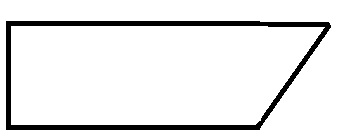 Side View
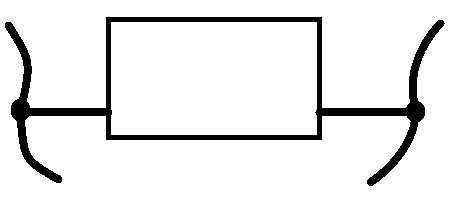 Rear View
This rear view representation of the gondola shows the two propellers being attached by a singular axel.
Dimensions to be determined.
    - Based on PCB size.
10
Weight Considerations
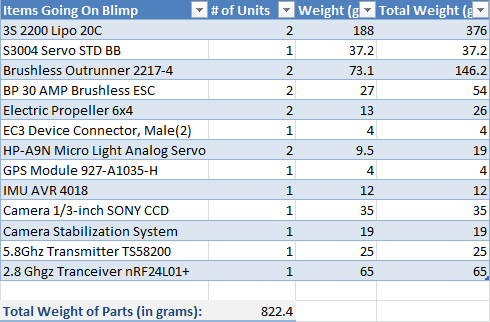 One cubic foot of helium will lift about 28.2 grams

Our Blimp size: ~110 cubic feet  	Lifts: ~3100 grams
11
Blimp Motors and Servos
12
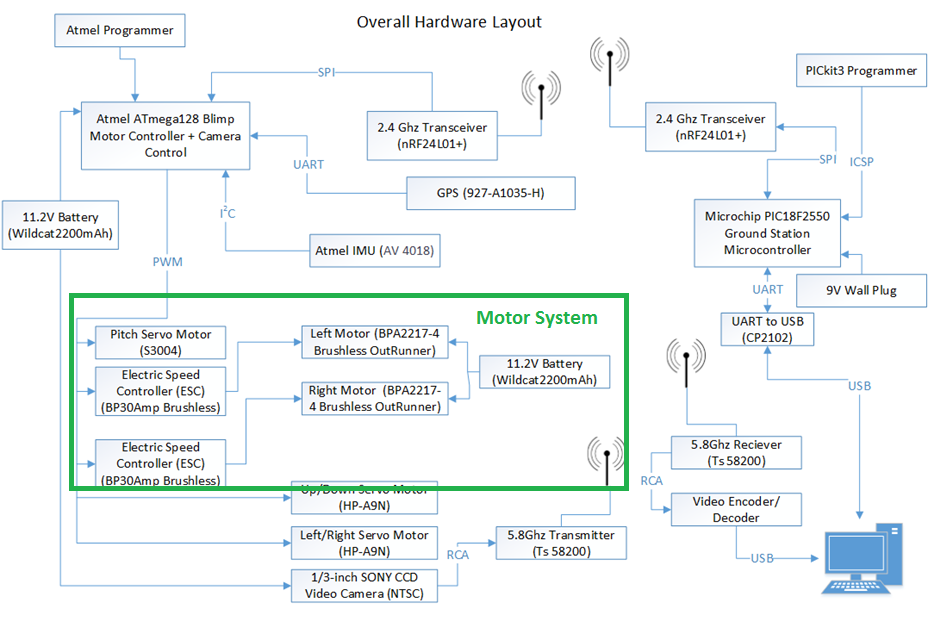 13
Pitch Axel Servo Motor (S3004)
Control System: +Pulse Width Control 
360 Modifiable: Yes
Required Pulse: 3-5 Volt Peak to Peak Square Wave
Operating Voltage: 4.8-6.0 Volts
Operating Speed (4.8V): 0.23sec/60 degrees at no load
Stall Torque (4.8V): 44 oz/in. (3.2kg.cm) 
Current Drain (4.8V): 7.2mA/idle
Weight: 1.3oz. (37.2g)
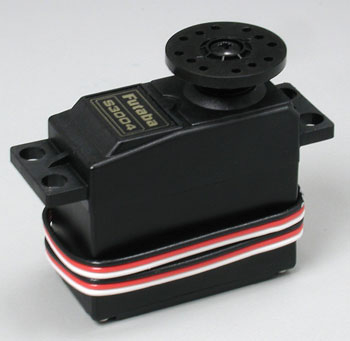 mm
mm
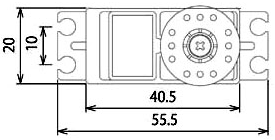 mm
mm
14
Brushless Outrunner 2217-4 Motor
Battery Requirement: 
2 – 3 Cell Li-Poly 
6 – 10 Cell NiCd/NiMH  
 Kv:  950 RPM/V  
 Max Efficiency:  80%  
 Max Efficiency Current:  5 - 15A (>75%)  
 No Load Current:  0.9A @10V  
 Max Current:  18A for 60S  
 Max Watts:  200W  
 Weight:  73.4 g / 2.59 oz  
 Size:  27.8 mm x 34 mm  
 Shaft Diameter:  4mm
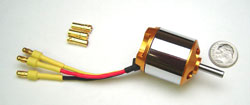 Running at lower speed: 2-3 MPH
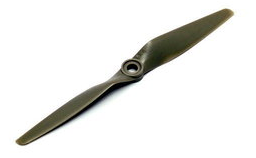 Propeller
Model: LP 06040E
Dimensions: 6 x 4 inches / 15cm x 10cm 
Material: Plastic
15
BP 30 AMP Brushless Electronic Speed Controller (ESC)
Max Continuous Current: 30A on 3 Cells 
Input Voltage: 2-3 Lithium Polymer 
4-10 NiCD/NiMH 
Resistance: 0.0050 ohm 
Lithium Cut-Off Voltage: 3.0V / cell 
Size: 45 x 24 x 9mm 
Temperature Protection: 110C 
PWM: 8kHz 
Needs “Arming Sequence” before controlling to set propeller position and then the motors start spinning. 
Max Rotation Speed: 40,000 RPM for 14 pole motor
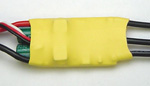 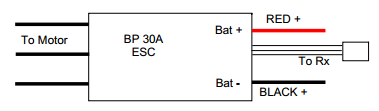 16
Blimp Control System
17
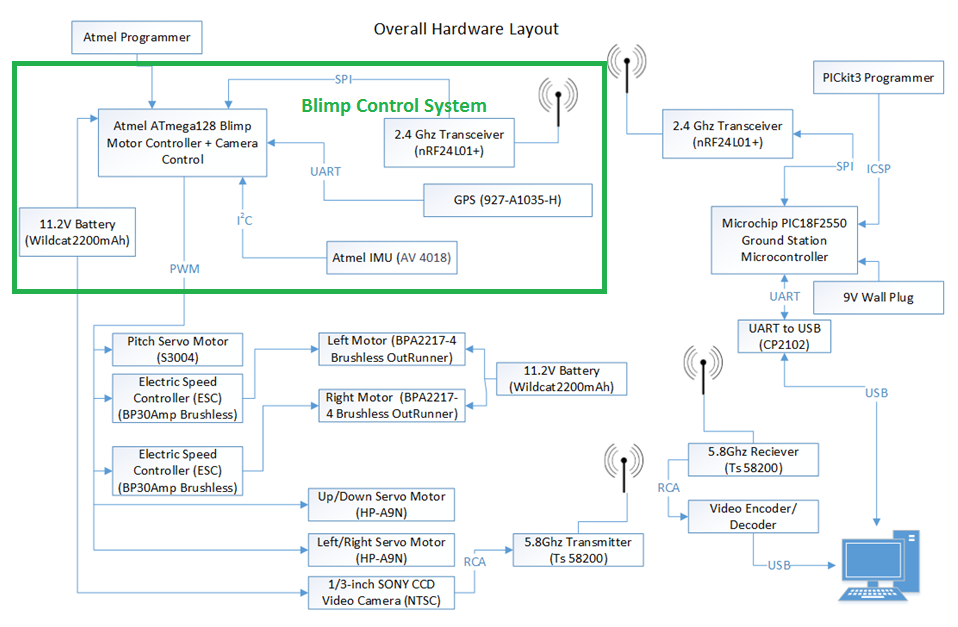 18
Microprocessor on the Blimp
AVR Atmega128 microprocessor (ATMEGA128-16AU)
Up to 16 MIPS Throughput at 16MHz 
Low power settings
128 kbytes of In-system programmable memory
SPI, I2C, and UART serial communication ports
Six PWM Channels
Cost: $11.63
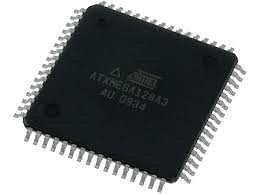 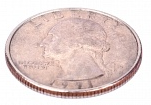 19
Sensors (IMU) Comparison
20
Inertial Measurement Unit (AV 4018)
IMU 3000 Gyroscope
X,Y,Z axis
I2C Serial Output
 ±250, ±500, ±1000, and  ±2000 degrees/sec
1MHz clock output to synchronize with digital 3-axis accelerometer
KXTF9 Accelerometer
 ±2g, ±4g or ±8g
I2C interface
HMC5883L Magnetometer
s 1° to 2° compass heading accuracy
I2C interface
Wide Magnetic Field Range (+/-8 Oe)
58 mm
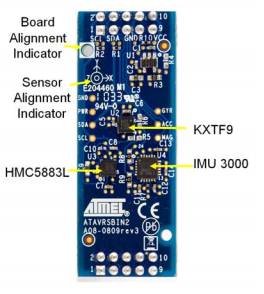 14 mm
21
Transmission Comparison
22
Transmitter/Receiver Module (nRF24L01+)
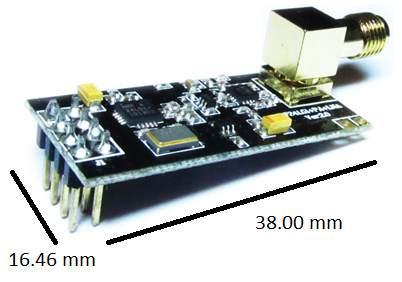 2.4 Ghz ISM Band 
126 RF channels w/ Frequency Hopping Protocol
Programmed through SPI
SMA Antenna with 2dB Gain 
Weight: 65 grams w/ SMA Antenna
Cost: $19.99
23
GPS MODULE
-159 dBm tracking
20 Channels Parallel Tracking
Time To First Fix
Cold Start < 35 s
Precision: ~2 m
Cost: $20.63
15X15(mm)
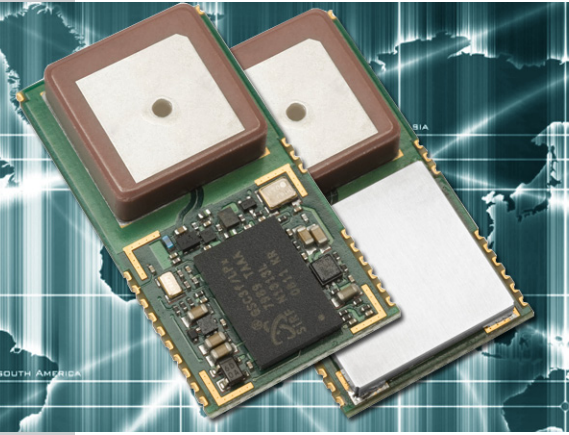 24
NMEA Codes
NMEA Codes will use 
GGA 
Longitude
Latitude
Altitude
 GSA (confirmation of satellite connections)
A,2 – Only Longitude and Latitude Confirmation
A,3 – Longitude, Latitude, Altitude Confirmation
Example:
$GPGSA,A,3,,,,,,16,18,,22,24,,,3.6,2.1,2.2*3C
,A,3
25
Camera System
26
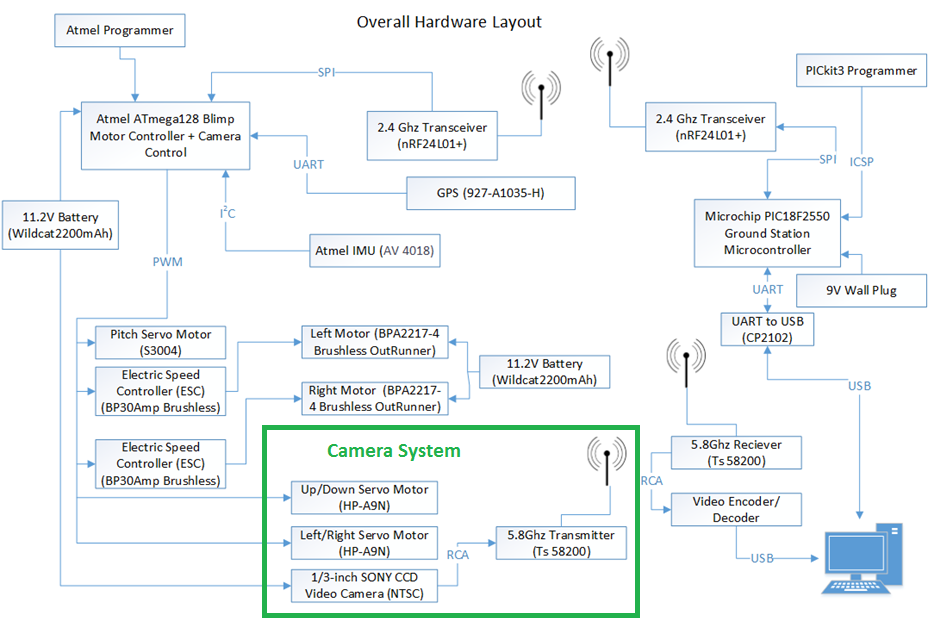 27
Camera Qualifications
Lightweight
Crisp Picture and High Resolution
Inexpensive
Limited Video Feed Delay
28
Camera Comparison
29
1/3 Inch Sony CCD Video Camera
Pixels  752 X 582
Internal Synchronization
Horizontal Resolution is 520 TV Lines
Lens is 3.6 mm
Power Supply: 12V/150 mA
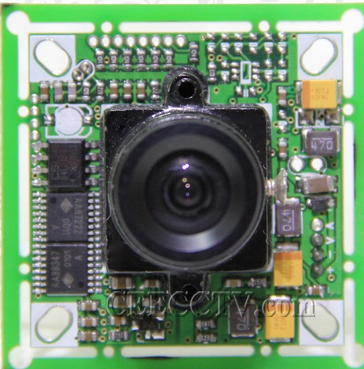 30
Camera Feed Transmitter/Receiver
Video Camera will have a 5.8 GHz AV Transceiver
Choose 5.8 GHz in order to not cross signals with 2.4 GHz Transceiver
2 km range
Power Regulation:
12 Volt 150 mA
RCA to USB adapter
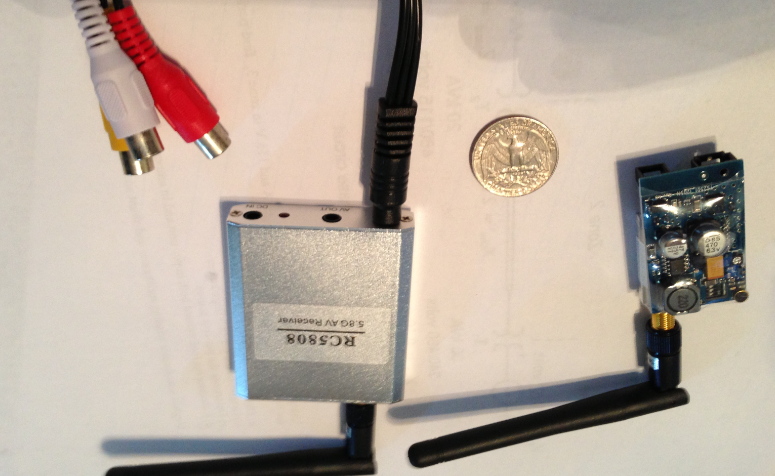 31
Camera Mount
Lightweight  19g
This particular mount was made for our specific camera
Gives complete 180 degree pan & full tilt
Uses two 9.5g (Torque rating) servos
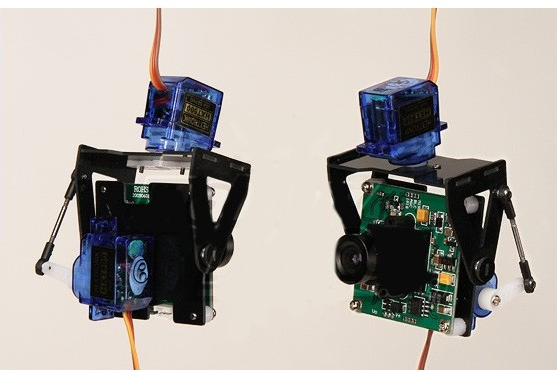 32
Servo Motor Turnigy TG9e
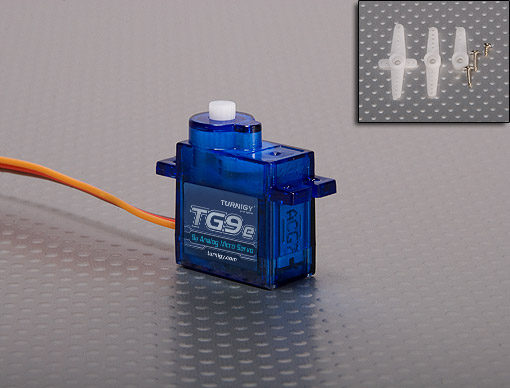 Dimension: 23x12.2x29mm
Torque: 1.5kg/cm (4.8V)
Operating speed:
	0.10sec/60 degree
Operating voltage: 4.8V
33
LiPo 2200mAh 3s Battery
Minimum Capacity: 2200mAh
11.1v 
3cell
Constant Discharge: 25C
Peak Discharge (10sec): 35C
Pack Weight: 188g
Pack Size: 105 x 33 x 24mm
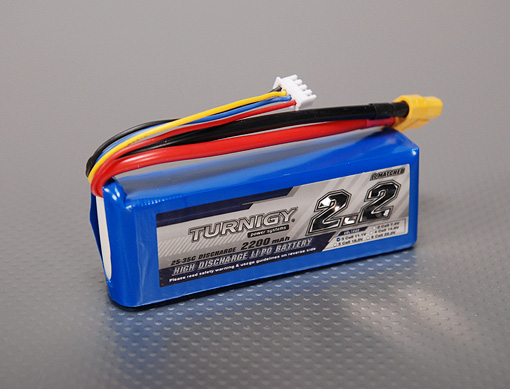 34
Blimp Power System
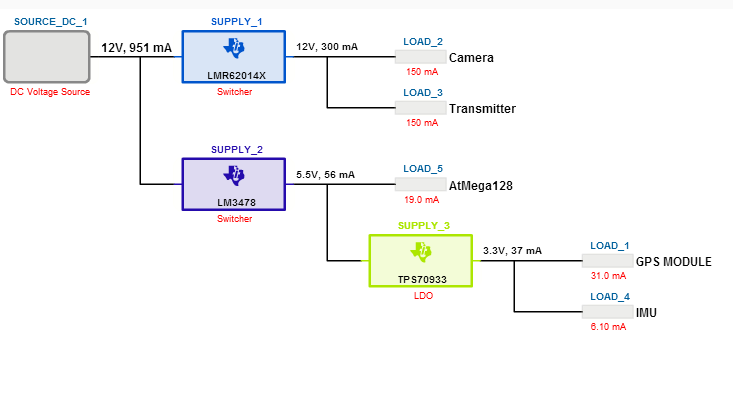 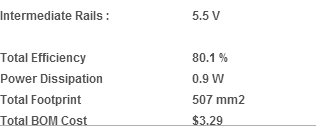 35
Blimp Functionality & Microcontroller Program
36
Blimp Control Flowchart
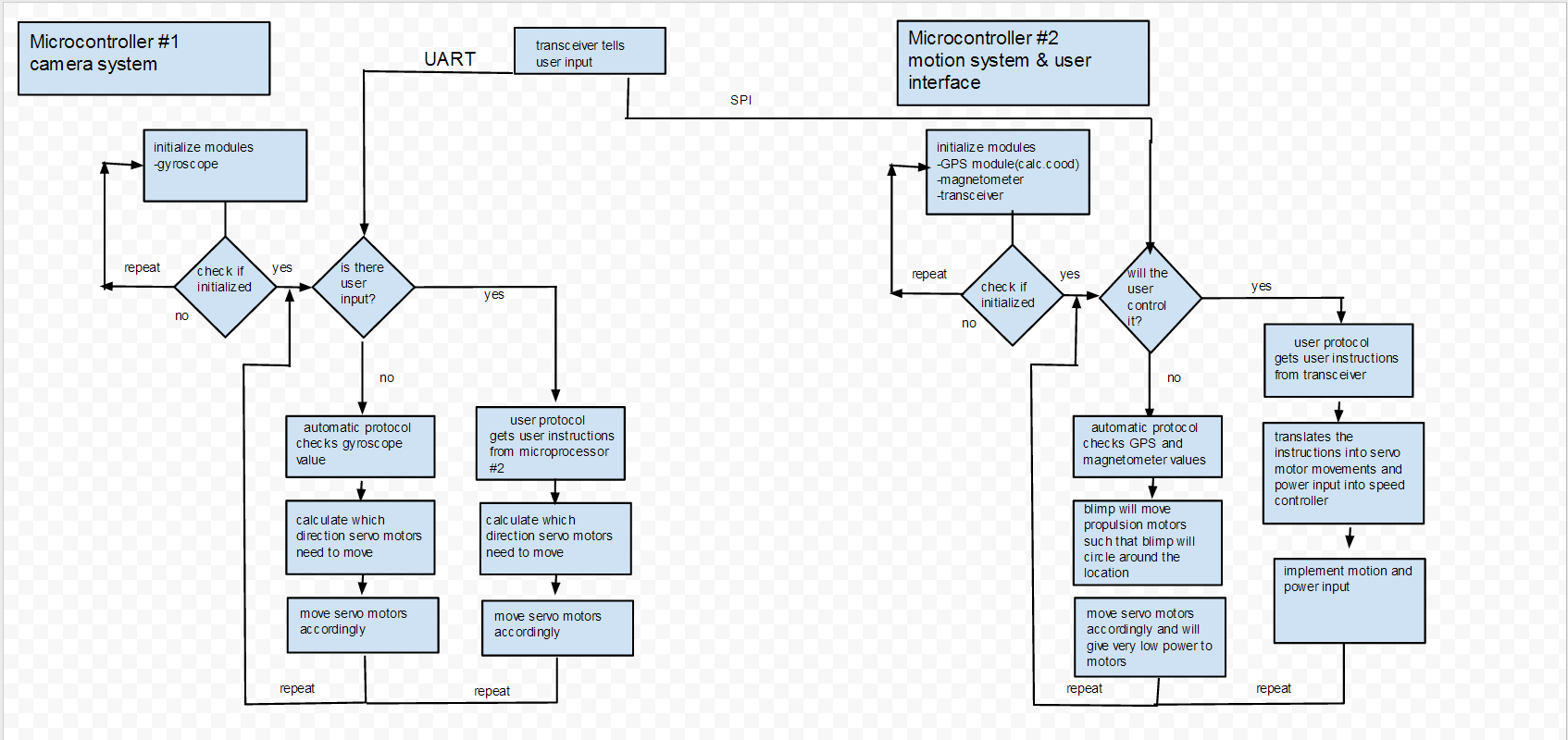 37
Camera System Program
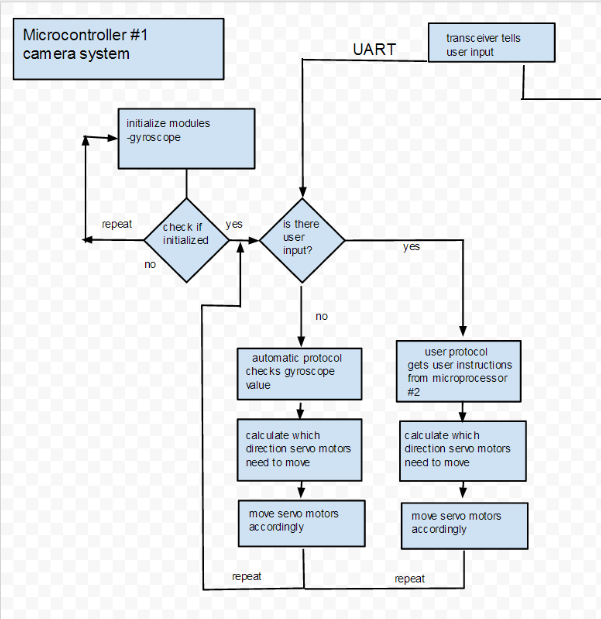 38
Camera System Explained
Camera system has 2 modes 
User control
The user can control at which view to see from the camera
Controlled by the GUI or the Logitech Gamepad

Auto control
The blimp will stabilize the camera through 2 servo motor which get data from the IMU
Auto-corrects for turbulence be it wind or debris
39
Motor controls and User interface
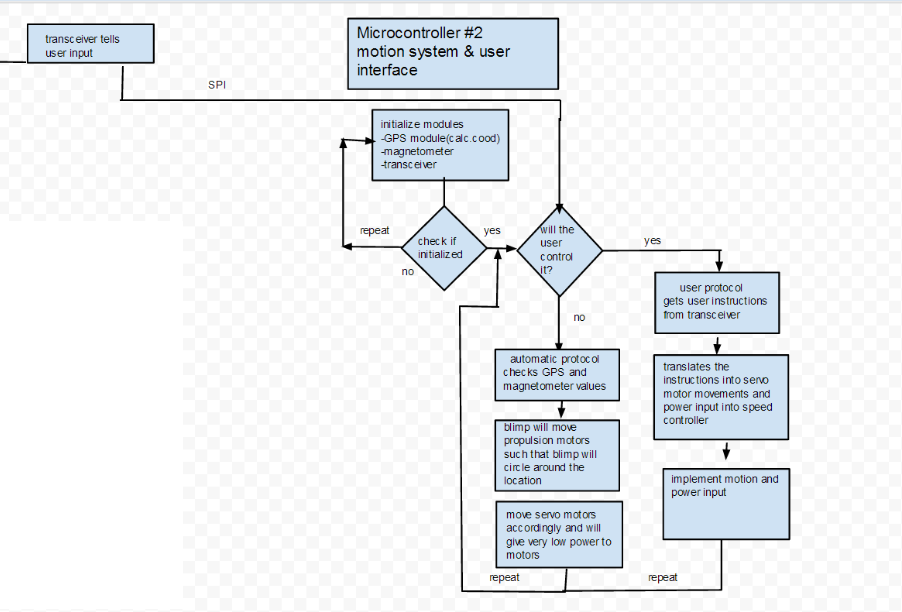 40
Motor control System Explained
motor control system has 2 modes
User control
The user can control how the blimp will move
Controlled by the GUI or the Logitech Gamepad

Auto control
The blimp will read in the GPS coordinates of the starting location and fly around
The blimp automatic flight path will determined by the GUI
41
Blimp Ground Station
42
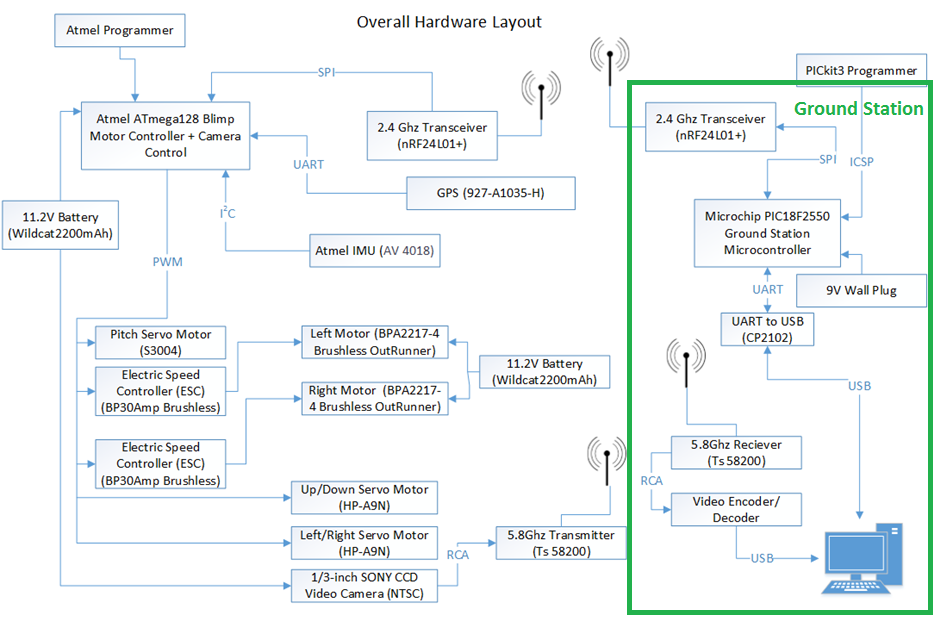 43
Ground Station Schematic
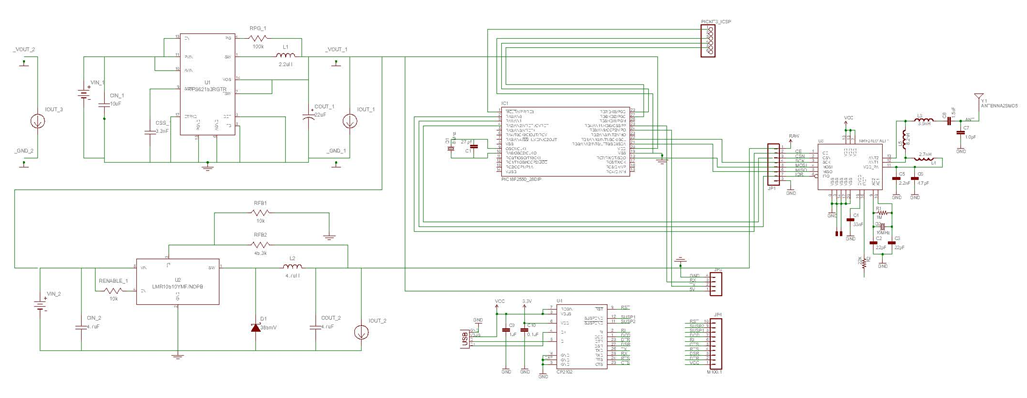 44
Ground Station Schematic
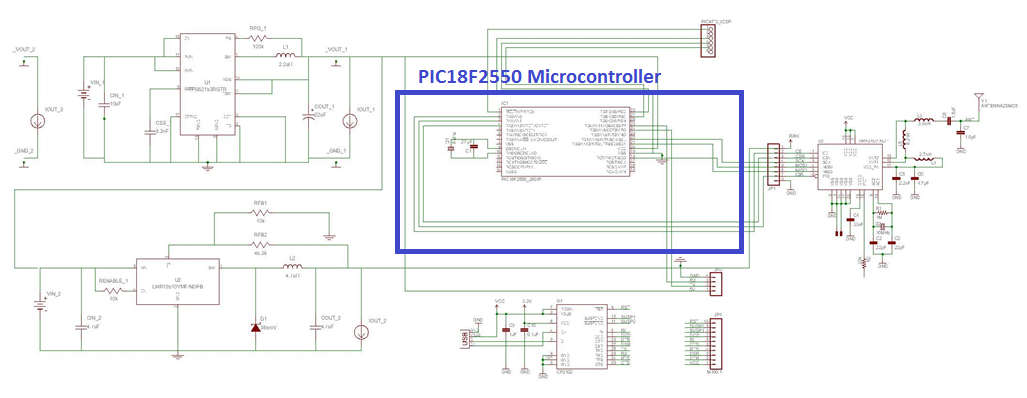 45
Ground Station Microcontroller (PIC18F2550)
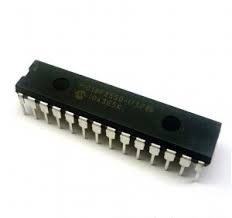 8Mhz External Oscillator
Software UART 
Hardware SPI Pins
5V Vcc  
Programing: C18 Compiler
46
Ground Station Schematic
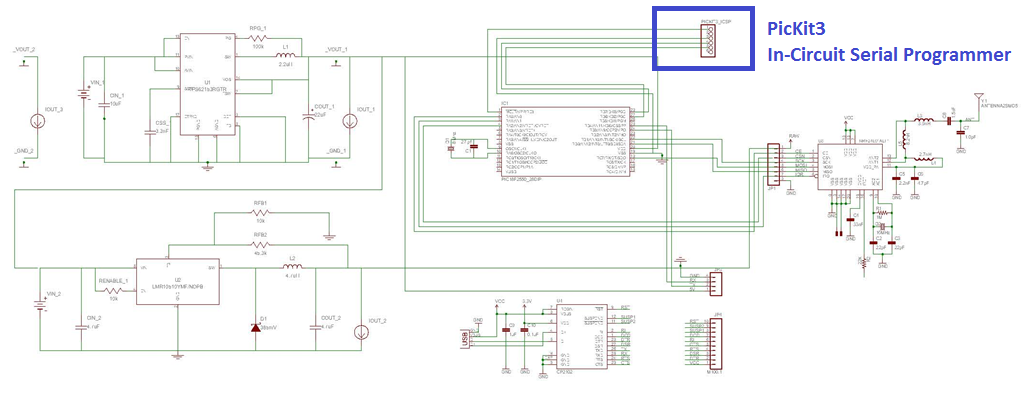 47
Ground Station Programmer (PicKit3)
In Circuit Serial Programmer (ICSP)
Proprietary to Microchip PICs
Custom Connector built onto PCB for programming:
4-Pins Used
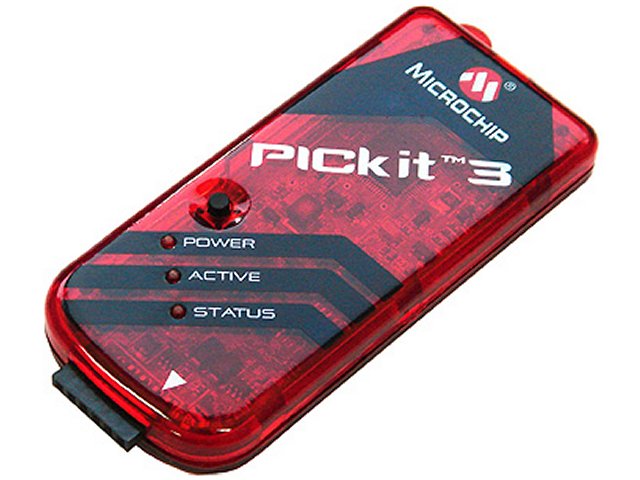 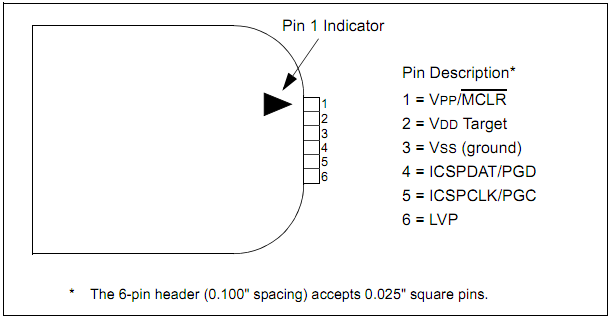 48
Ground Station Schematic
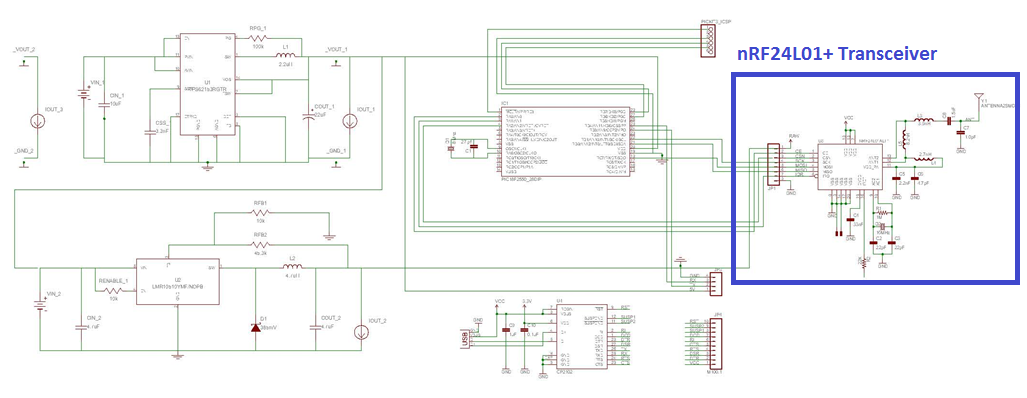 49
Ground Station Schematic
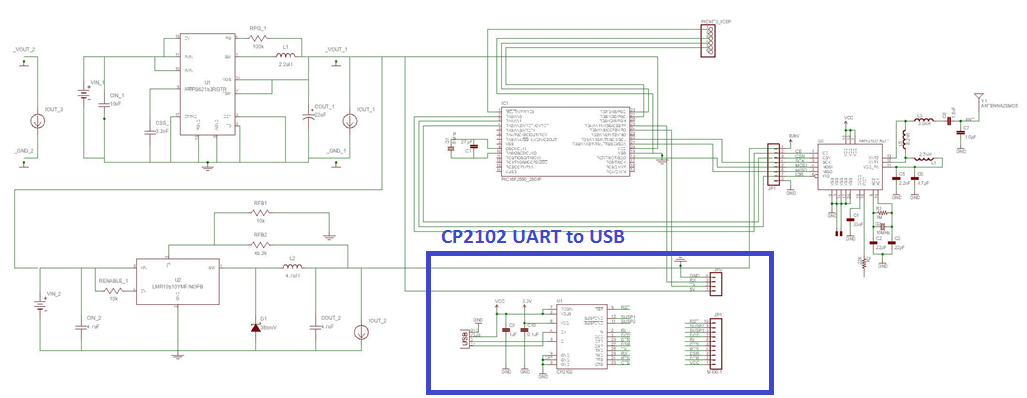 50
Ground Station USB Connector (CP2102)
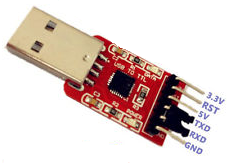 UART Connection.
5 Volts
No need for external crystal for full USB speed (48Mhz).
Cheap Solution for USB Connection
$7.50
51
Ground Station Schematic
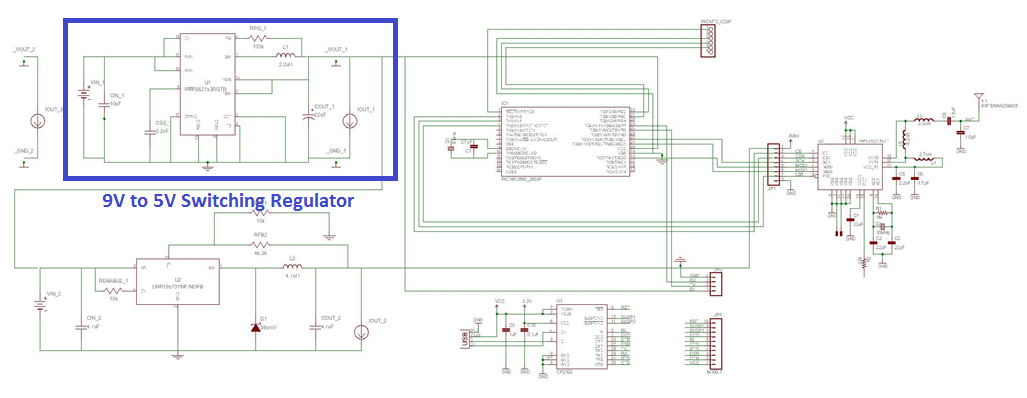 52
Ground Station Schematic
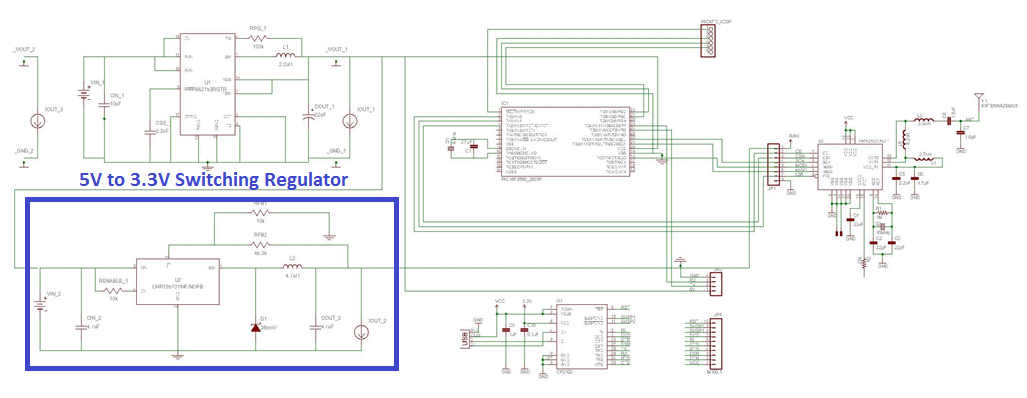 53
Ground Station Power System
Switching Voltage Regulators
9V Power Supply (Wall Plug)
5V output 
3.3V output
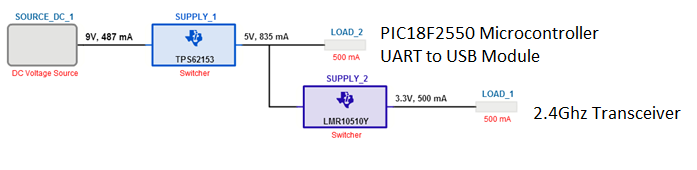 54
Graphical User Interface
55
C++ GUI On Computer
Connected to Ground Station. (2.4Ghz Transmitter) 
Connected to Video Decoder.  (5.8Ghz Transmitter)
Provides 
OpenCV Video Feed 
Person Detection (HOG Descriptor)
Tracking and Follow (Template Matching)
Drawing Automatic Patrol Path (OpenStreetMap)
Controller Support (DirectInput)
Includes buttons on screen (when no controller is plugged in)
Display of IMU and GPS Data.
56
57
OpenCV (Computer Visions) – HOGDiscriptor
Full body person detection. 
Large Amount of Processing Power 
Takes time for detection to converge.
Works on each frame of video.
Limit: 15-20 frames per second
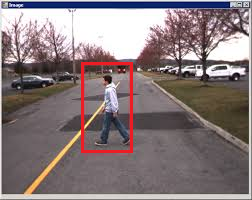 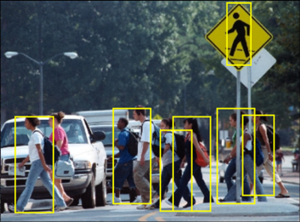 58
OpenCV HOG Algorithm (Added Implementation)
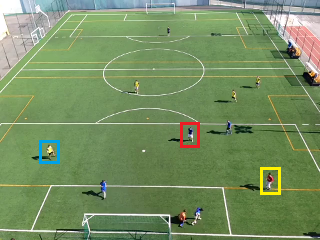 Fix Size Limitation (Default 128x64)

Change based on Blimp Current Altitude
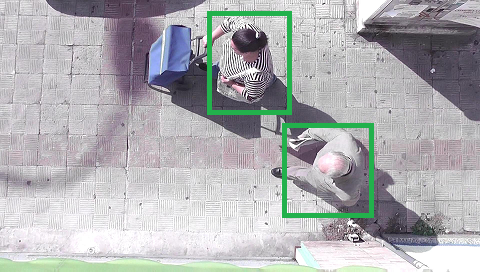 Add Overhead View to HOG

Create custom blob for detection
Or find shirt Colors and Shape
59
OpenCV – Custom Blob Detection and Color Detection
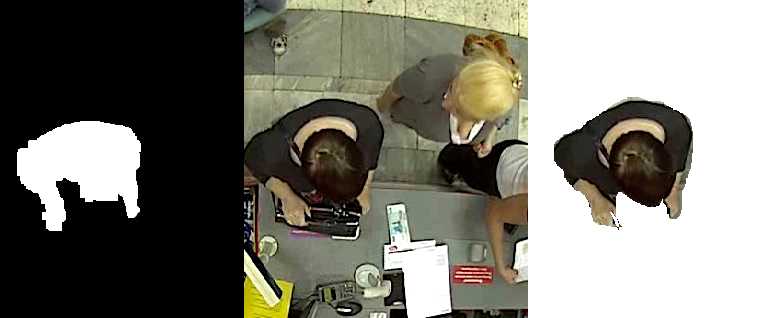 Create Custom Blob and Look for it in Picture.
High False Positive Rate

Need to Combine with Color Detection for shirt and hair.
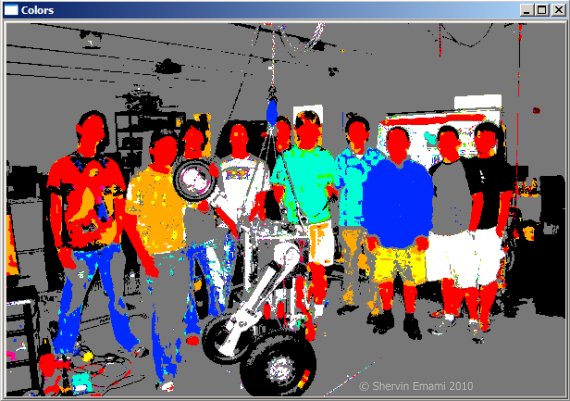 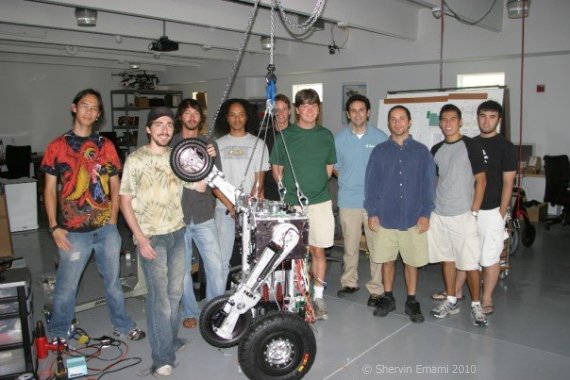 60
OpenCV (Computer Visions) – Template Matching
Used for Tracking and Following System. 
Select Target (Person) found using HOG.
Move Camera and/or 
    motors so person is in 
    Center of View. 
Blimp will be in 
    autonomous mode.
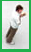 Template
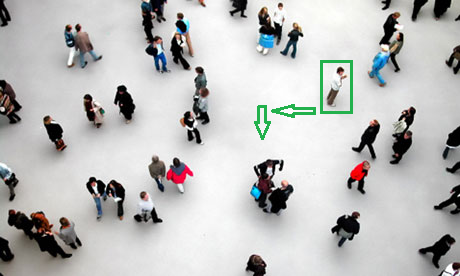 61
Map Patrol Path (OpenStreetMap)
Enables the user to setup a automatic path for the Blimp to Patrol.
Set Altitude on GUI before able to Start a Patrol. (Minimum of 100 meters).
Maximum Distance Determined by Transmission Range.

Reason why we didn’t use Google Maps:
Against Terms of Service to use in 
applications. (Can only use API in Public 
Websites)
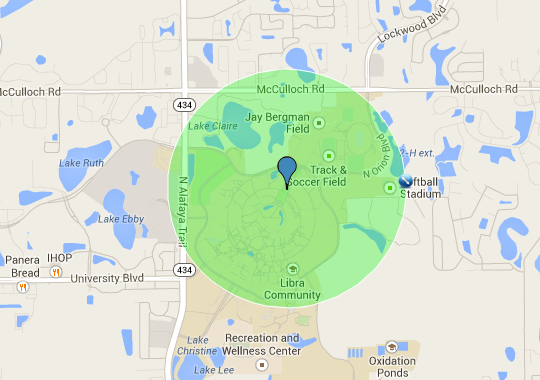 Formula for Heading (Between 2 GPS Coordinates): 
	θ = atan2( sin(Δλ).cos(φ2), cos(φ1).sin(φ2) 		− sin(φ1).cos(φ2).cos(Δλ) )
1000 Meters Around Memory Mall
62
Gamepad Controller (Logitech F310)
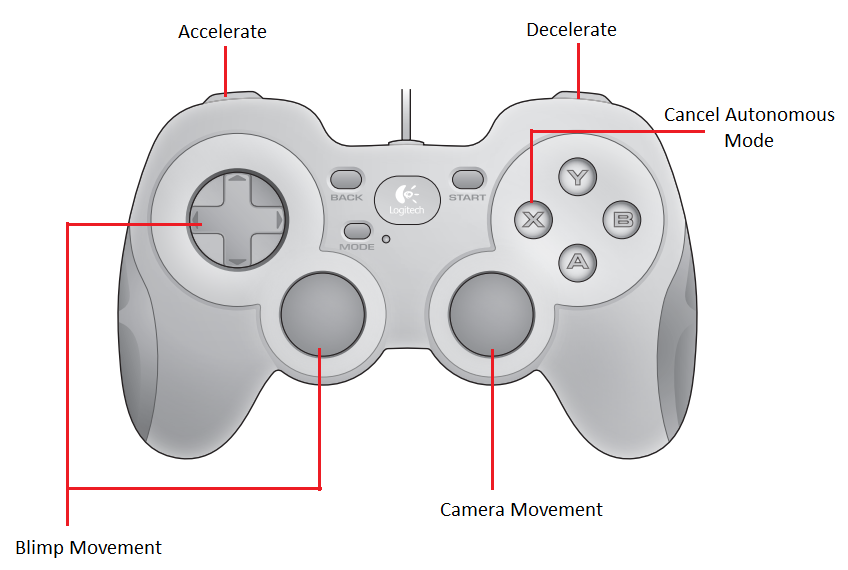 63
Administrative Content
64
Division of Task
65
Cost of Design
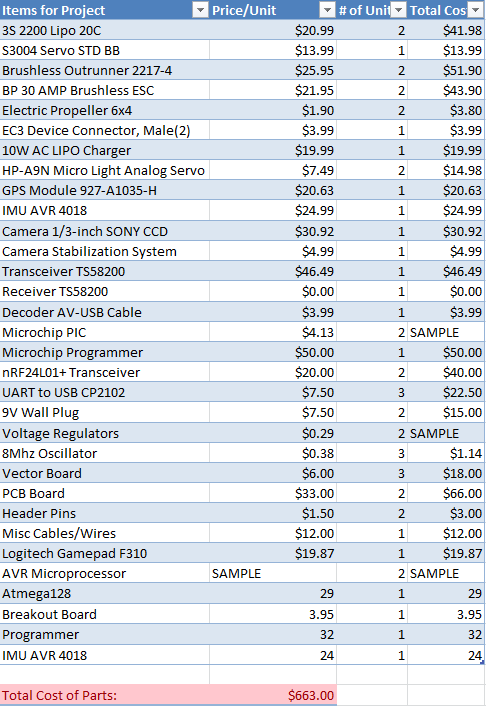 Estimated Costs: 
      Hand Made Structure: 200$
      Cost of Helium w/ Tank Rental: 200$ 

Total Project Cost: $1063.00
66
Project Progress as a Percentage
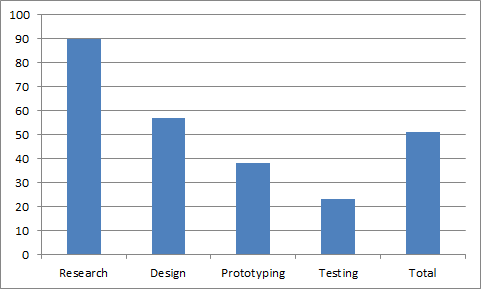 67
Questions?